SMARTexplore: Simplifying High-Dimensional Data Analysis through a Table-Based Visual Analytics Approach
M. Blumenschein, M. Behrisch, S. Schmid, S. Butscher,
D. R. Wahl, K. Villinger, B. Renner, H. Reiterer, and D. A. Keim 
University of Konstanz, Germany     Harvard University, USA
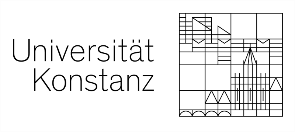 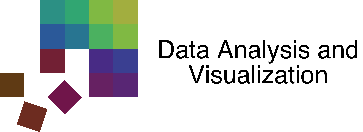 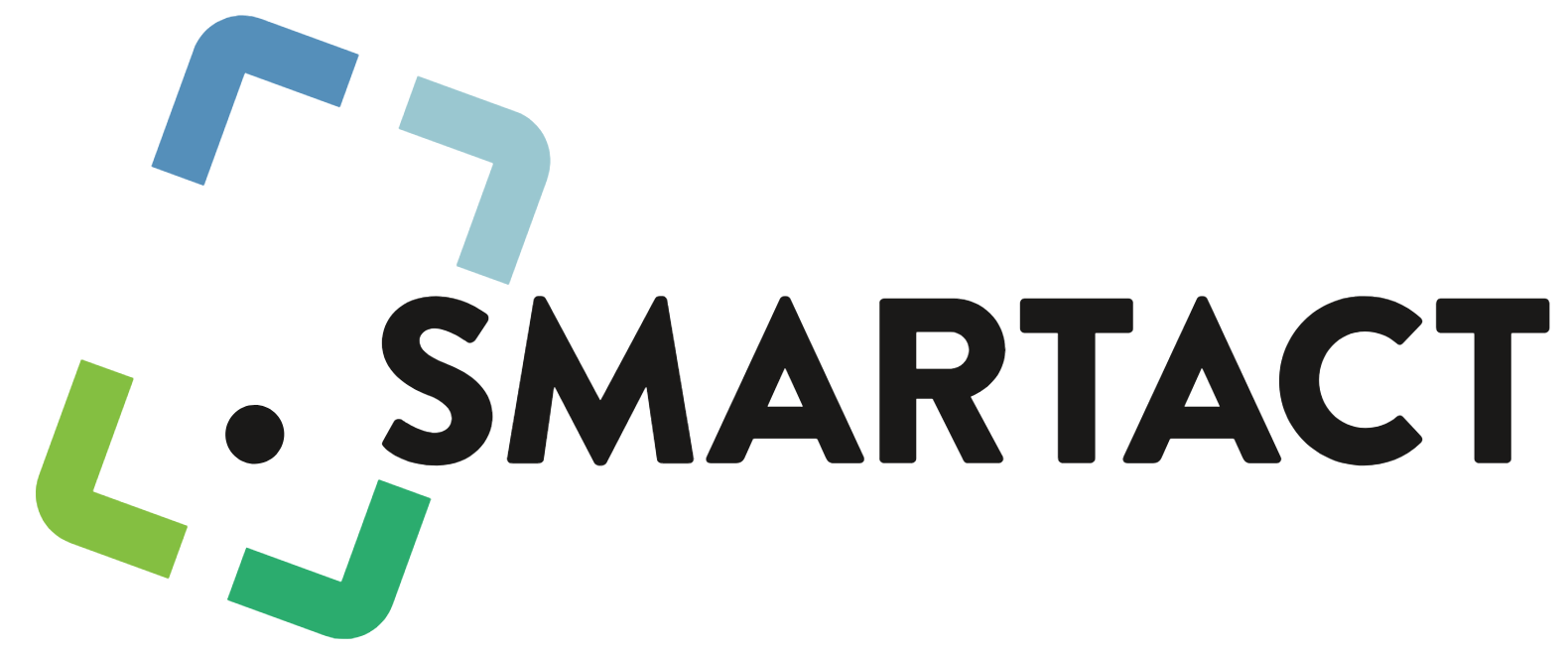 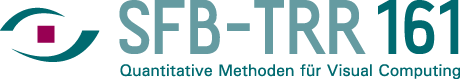 [Speaker Notes: SMARTexplore, novel, table-based VA approach to Identify and understand, clusters, correlations, and complex patters in HD
Result of 3 year collaboration (health psychologists)


----------------------------------------------------------------------------------------------------------------

TALK GIVEN @ IEEE VAST (http://ieeevis.org/year/2018/info/call-participation/vast-paper-types) on 2018-10-25 

If you find it useful, please cite as follows

Blumenschein, Michael, et al. "SMARTexplore: Simplifying High-Dimensional Data Analysis through a Table-Based Visual Analytics Approach." IEEE Conference on Visual Analytics Science and Technology (VAST) (2018)

BibTex
@inproceedings{blumenschein2018smartexplore,
  title={SMARTexplore: Simplifying High-Dimensional Data Analysis through a Table-Based Visual Analytics Approach},
  author={Blumenschein, Michael and Behrisch, Michael and Schmid, Stefanie and Butscher, Simon and Wahl, Deborah R and Villinger, Karoline and Renner, Britta and Reiterer, Harald and Keim, Daniel A},
  booktitle={IEEE Conference on Visual Analytics Science and Technology (VAST) 2018},
  year={2018}
}]
What influences the heating behavior of people?
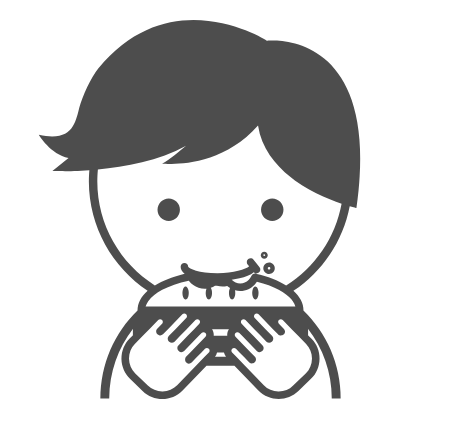 What do people eat?
Health Psychologists
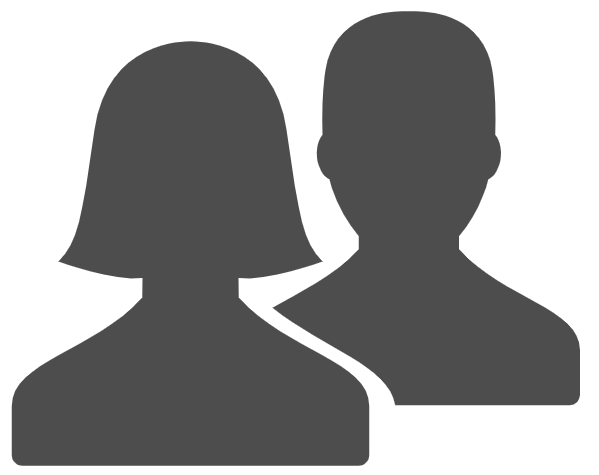 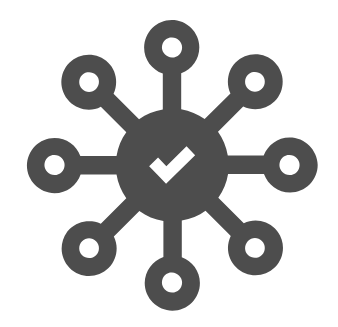 Motives for particular dish?
Peter
Emma
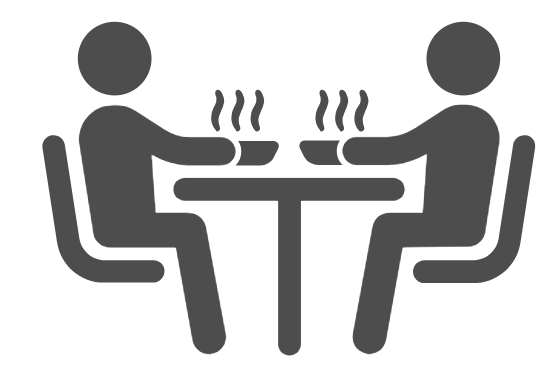 Impact of surrounding?
2
[Speaker Notes: Application, task, data which started collaboration. 
2 health psych. Emma, Peter; Their primary research question is:
What do people eat?
How much
Which motives do they have to eat a particular dish? 
Does the surrounding like with whom you eat, where you eat, and when you eat, influence the eating behavior?
And ultimately: what is the relation to health and how can we help to support a healthier food consumption?]
Background and Dataset
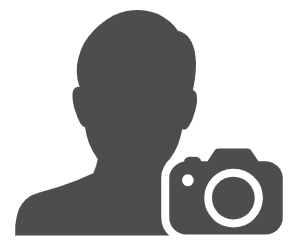 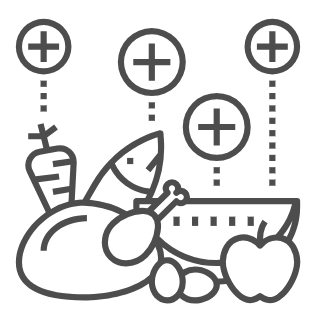 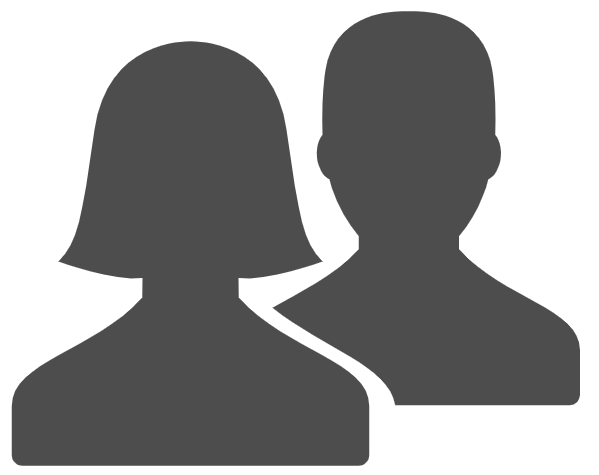 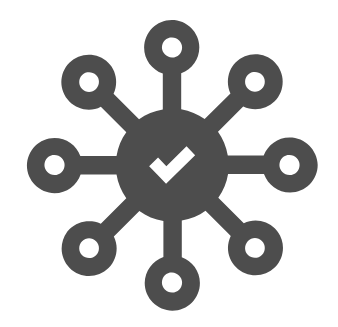 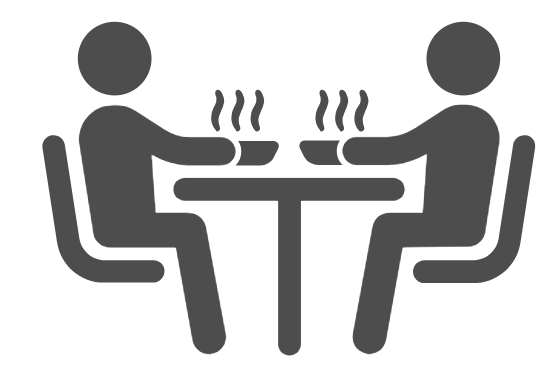 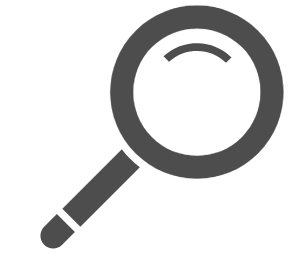 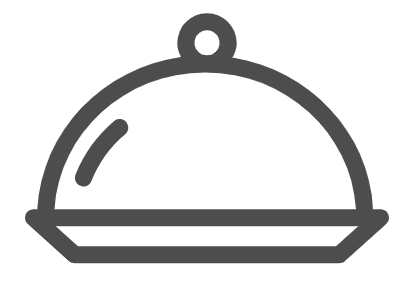 99 participants
2,571 meals
motives + surroundings
manual extraction ofnutrition + ingredients
3
[Speaker Notes: Capture and analyze the real eating behavior – super interesting dataset
Participants of a large-scale study – capture every meal 
by taking a picture, 
Answer questions about their surroundings and motives
Peter and Emma, our domain experts , manually extracted the nutrition and ingredients added it to the dataset.]
categorical
numerical
binary
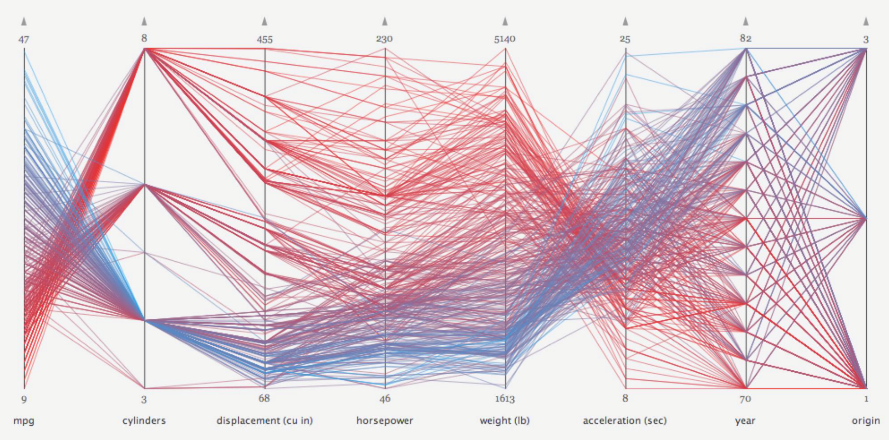 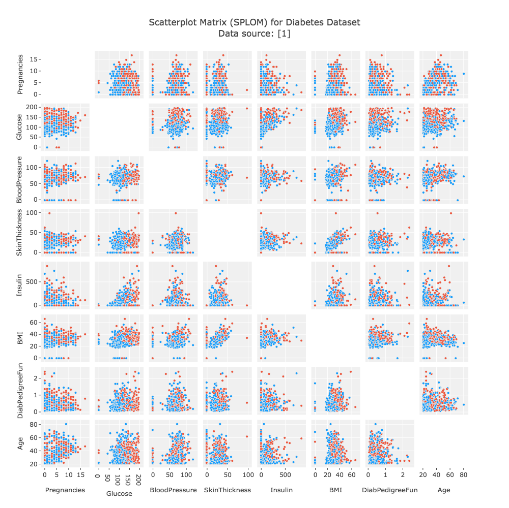 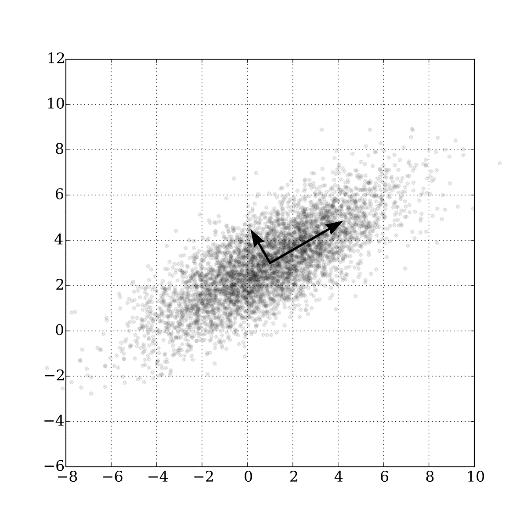 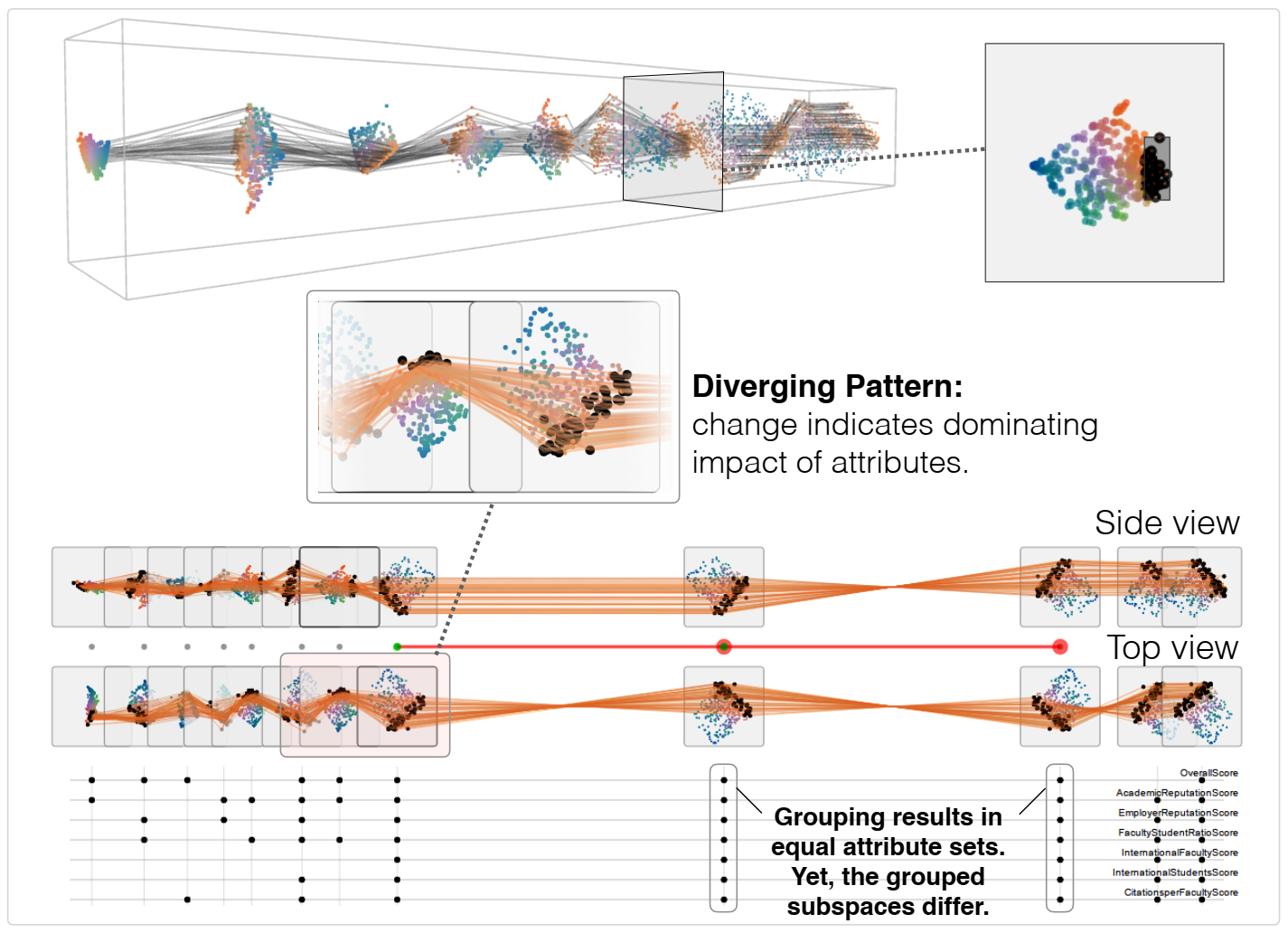 Parallel Coordinates
Scatter Plot (Matrix)
Projection
Subspace Analysis
https://datavizproject.com/data-type/parallel-coordinates/
https://plotlyblog.tumblr.com/post/174657459542/what-is-a-splom-chart-making-scatterplot-matrices
https://en.wikipedia.org/wiki/Principal_component_analysis
4
Jäckle et al. Pattern Trails: Visual Analysis of Pattern Transitions in Subspaces (VAST 2017)
[Speaker Notes: Dataset; not too many records, more than 50 dimensions
Vis perspective – difficult/interesting – dimensions form semantic groups + mixture of numerical/categorical/binary features. 

Started collaboration: applying state-of-the-art techniques for MD and HD such as PCP, SP, SPLOM, linear and non-linear projections]
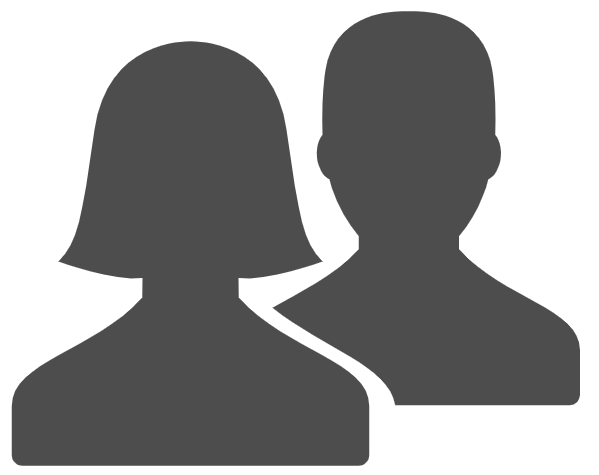 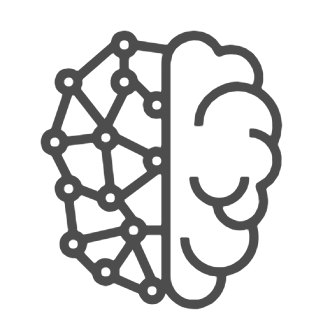 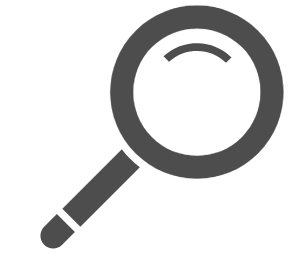 check findings
statistic validation
change mental model
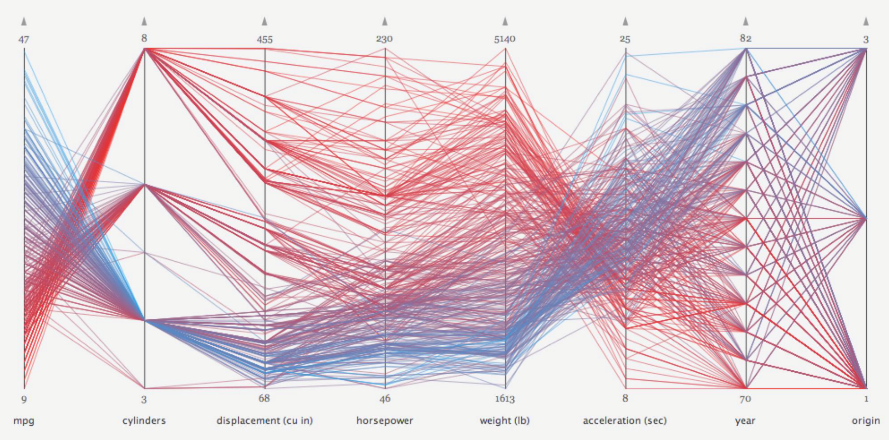 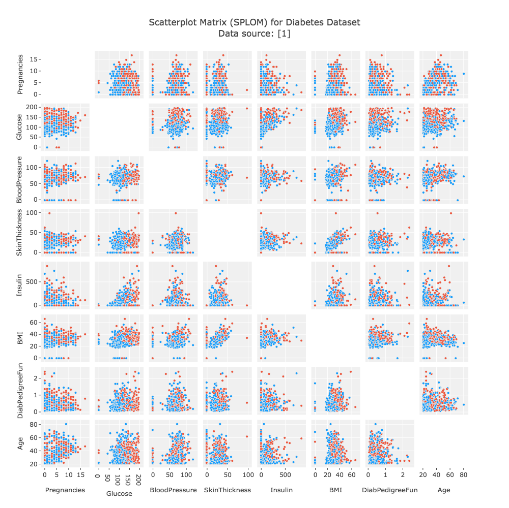 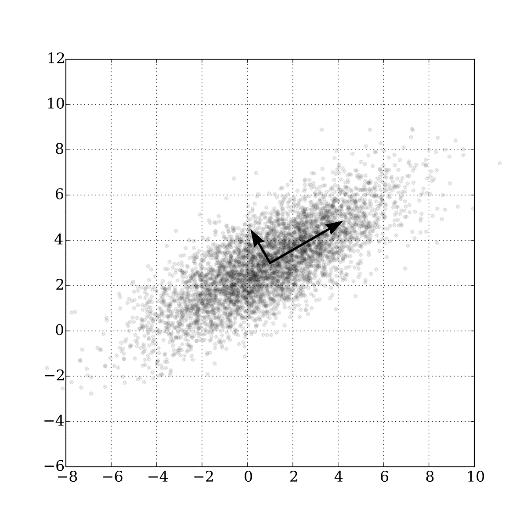 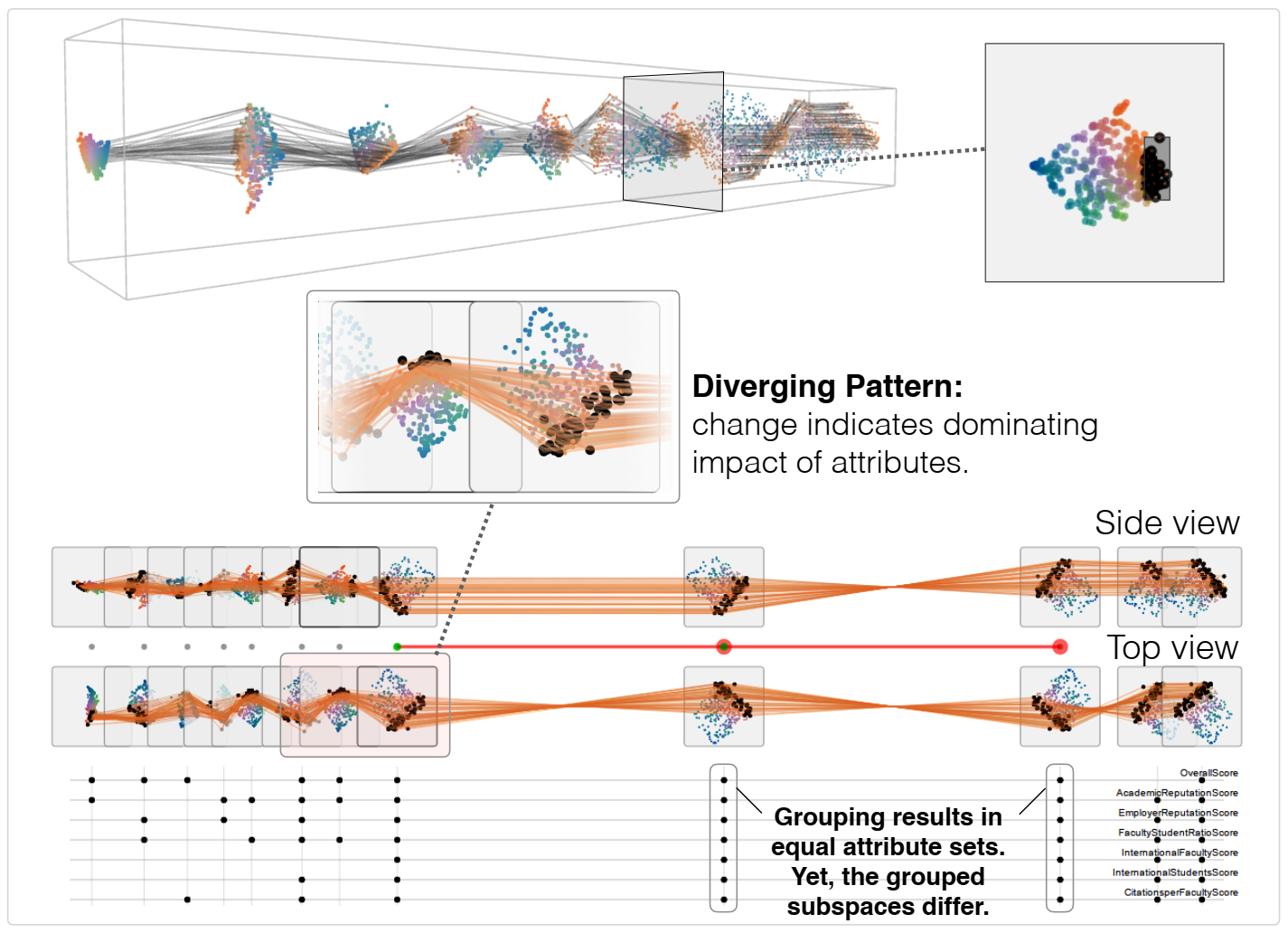 Parallel Coordinates
Scatter Plot (Matrix)
Projection
Subspace Analysis
https://datavizproject.com/data-type/parallel-coordinates/
https://plotlyblog.tumblr.com/post/174657459542/what-is-a-splom-chart-making-scatterplot-matrices
https://en.wikipedia.org/wiki/Principal_component_analysis
5
Jäckle et al. Pattern Trails: Visual Analysis of Pattern Transitions in Subspaces (VAST 2017)
[Speaker Notes: Daily usage: Excel, SPSS
Change mental model: from original representation (table) and abstract representation
Back to the table to check findings and statistic validation]
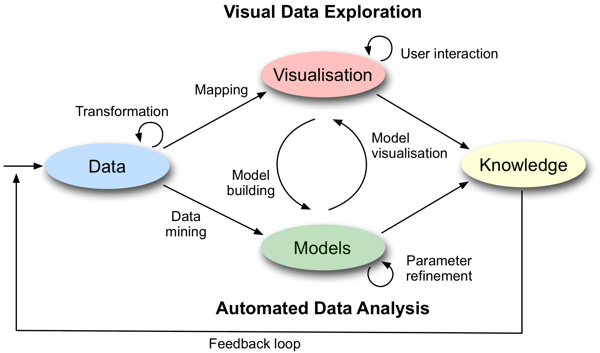 Automatic handling and aggregation of mixed data types
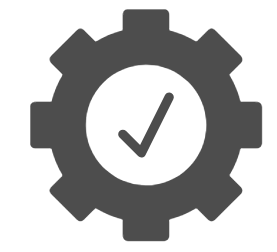 Simplification of complex data transformations
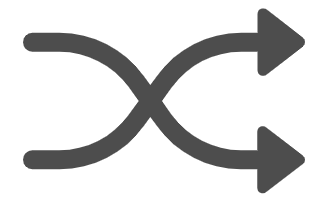 Automatic pattern identification and highlighting
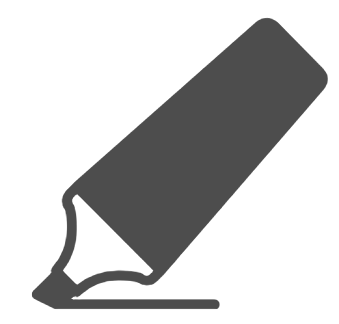 Automated reliability analysis (of visual patterns)
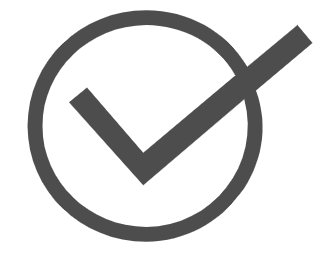 6
Keim, Daniel, et al. "Visual analytics: Definition, process, and challenges." Information visualization. Springer, Berlin, Heidelberg, 2008. 154-175.
[Speaker Notes: Why not go the other way round?
Instead mapping data to abstract representations, we inject VA concepts into the table format.
13 requirements for table-based VA approaches which supports identification and understanding of patterns
Based on these requirements, we developed SMARTexplore with the following main features.]
Subspace A
Subspace B
Subspace C
7
[Speaker Notes: Idea of SMARTexplore: simple
Dimensions can be grouped into semantically meaningful subspaces. 
Either manually by domain knowledge or pattern-driven by a clustering algorithm]
G1
G2
G3
Subspace A
Subspace B
Subspace C
8
[Speaker Notes: Data records can be grouped into clusters, e.g., by
A clustering algorithm
Given categories
Binning of numerical dimensions
Domain knowledge]
G1
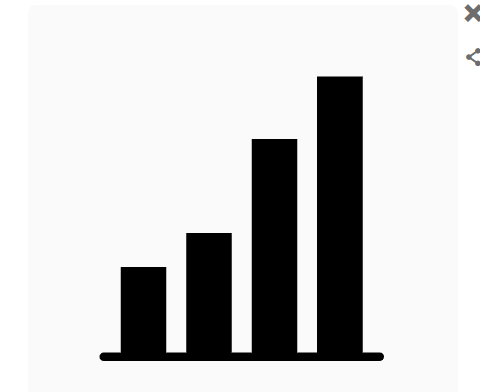 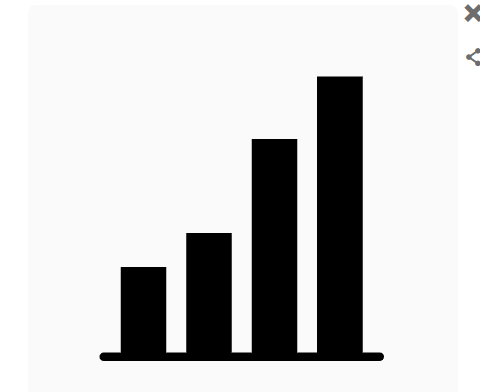 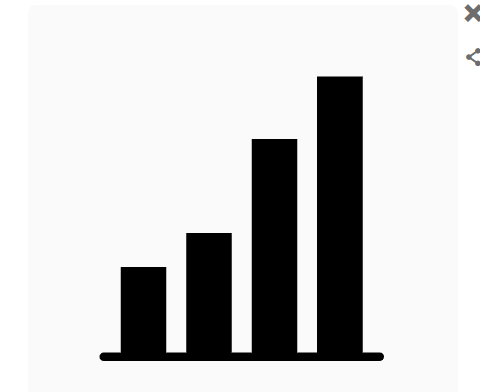 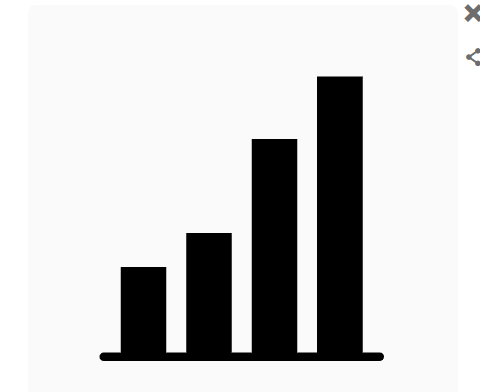 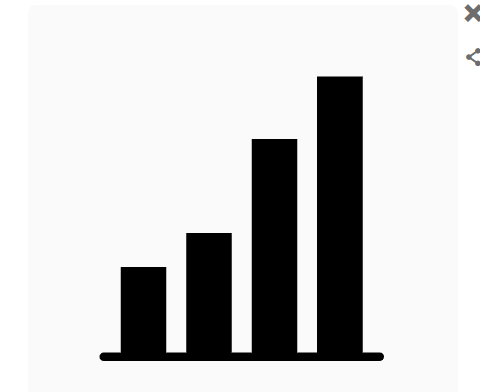 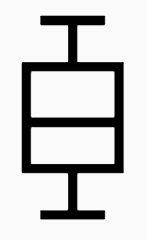 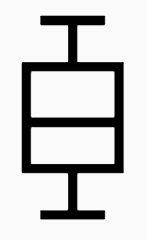 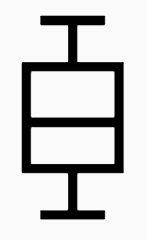 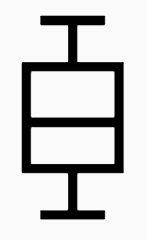 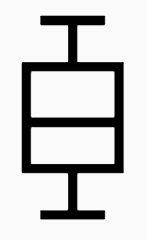 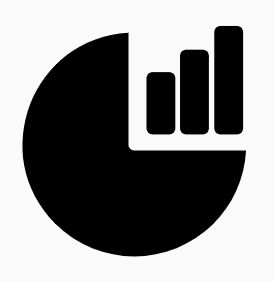 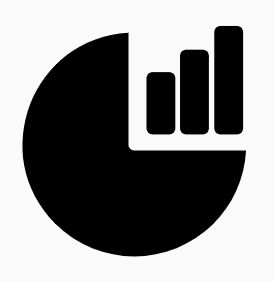 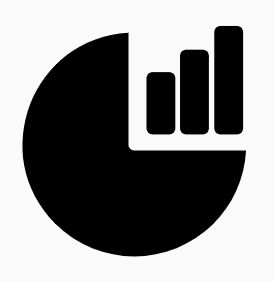 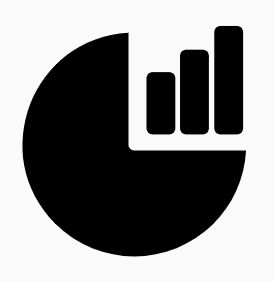 G2
SMARTable
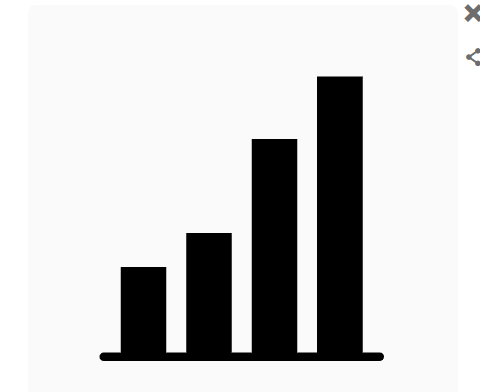 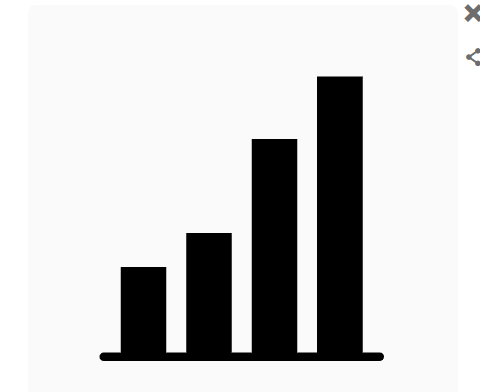 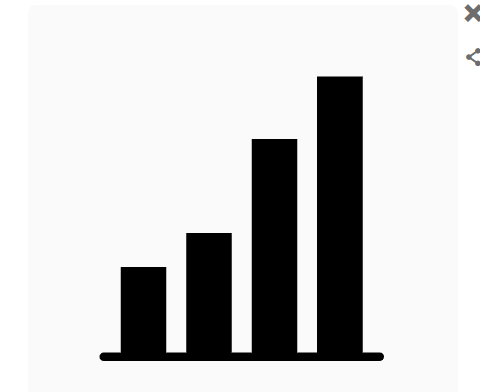 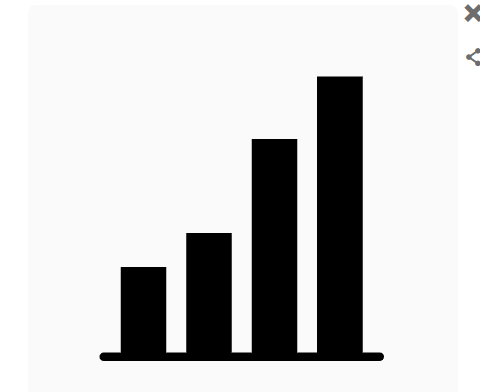 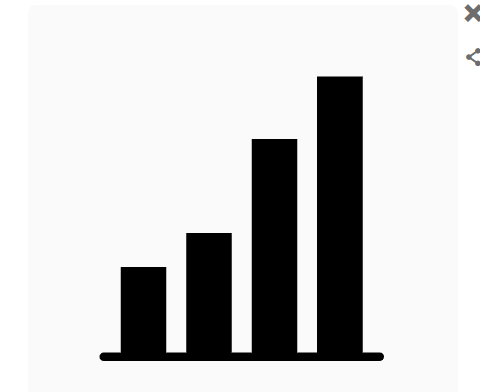 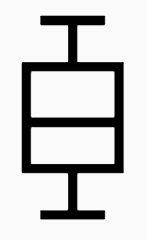 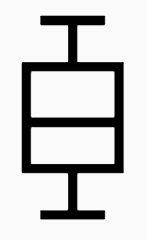 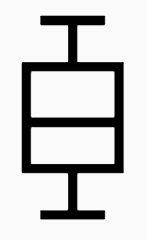 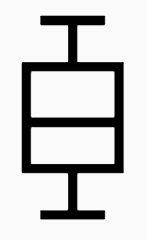 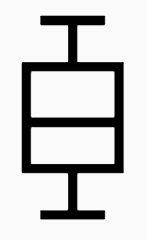 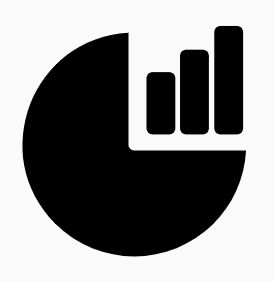 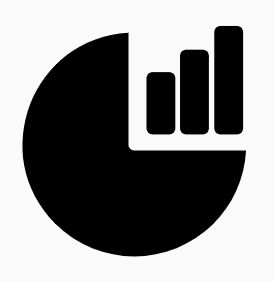 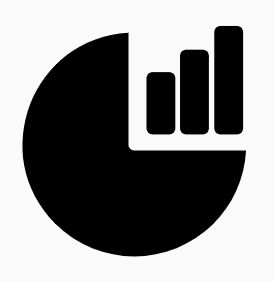 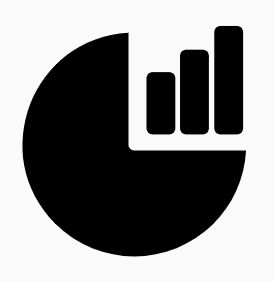 G3
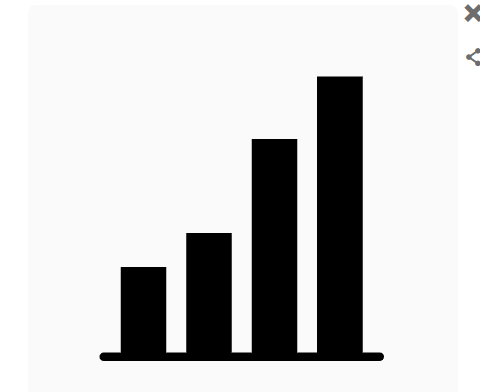 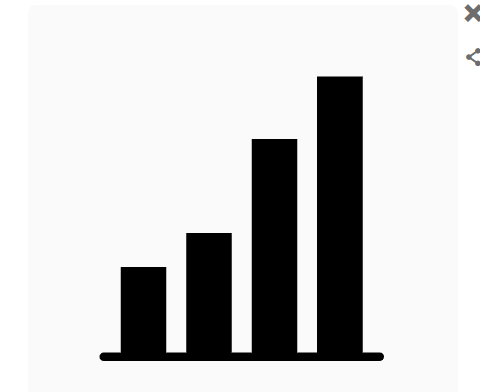 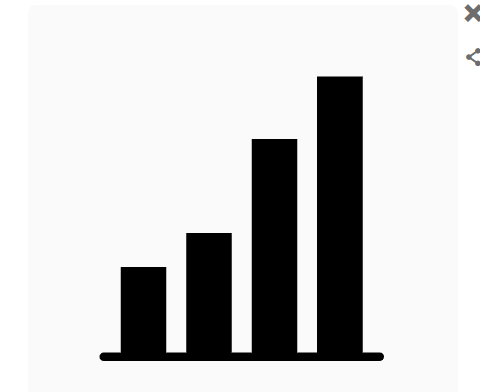 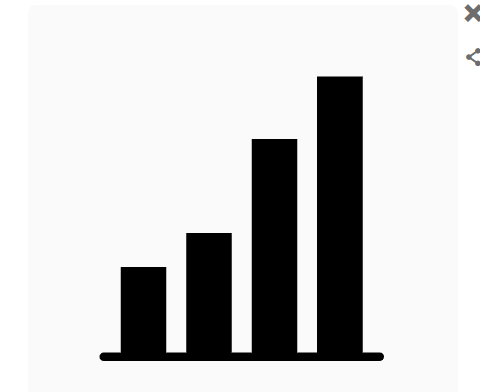 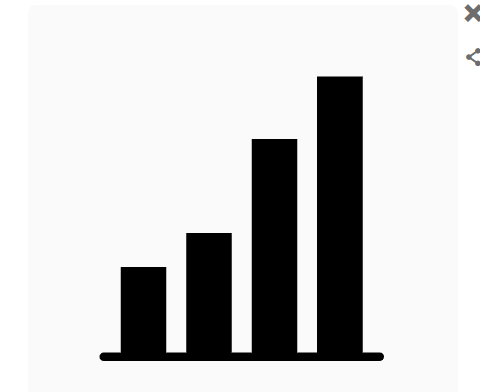 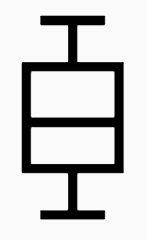 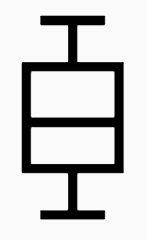 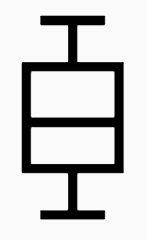 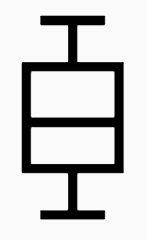 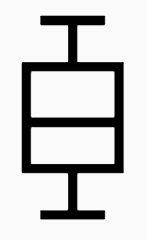 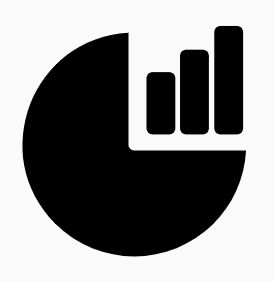 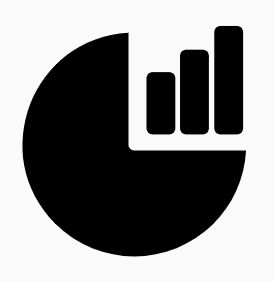 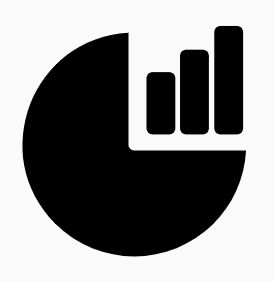 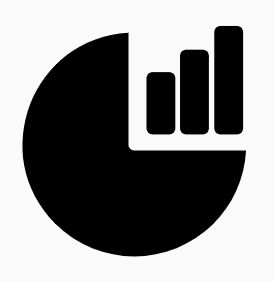 Subspace A
Subspace B
Subspace C
9
[Speaker Notes: For each cluster / dimension combination  aggregated value  descriptor
For categorical data: for example frequency distribution
For numerical data: statistics such as mean, variance, or standard deviation
For binary: ratio between true/false
Of course: subspaces with mixed dimensions exist
We call this structured table with aggregated features a SMARTable.]
Comparison of different meal types
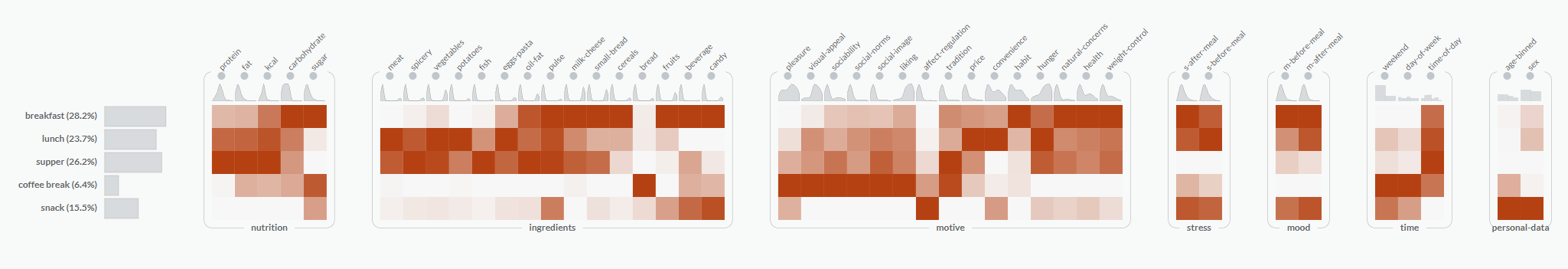 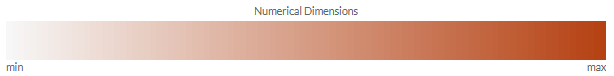 mean
Records are grouped by meal type
Semantic grouping of dimensions
10
[Speaker Notes: First, very simple view of our tool SMARTexplore
Meals are grouped by their type (breakfast, lunch, supper, coffee break, snack)
Dimensions are grouped by their semantic meaning (nutrition, ingredients, motives, and so on)
Mostly numerical dimensions -> mean value is represented
Dark red -> high value, white -> low mean value]
Comparison of different meal types
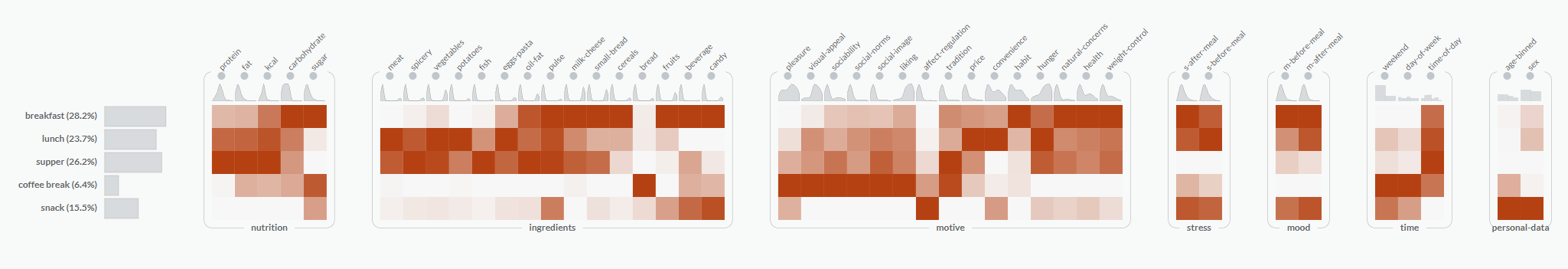 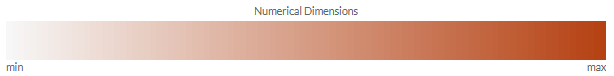 mean
Records are grouped by meal type
Semantic grouping of dimensions
11
[Speaker Notes: Breakfast has the highest amount of sugar and carbohydrate]
Comparison of different meal types
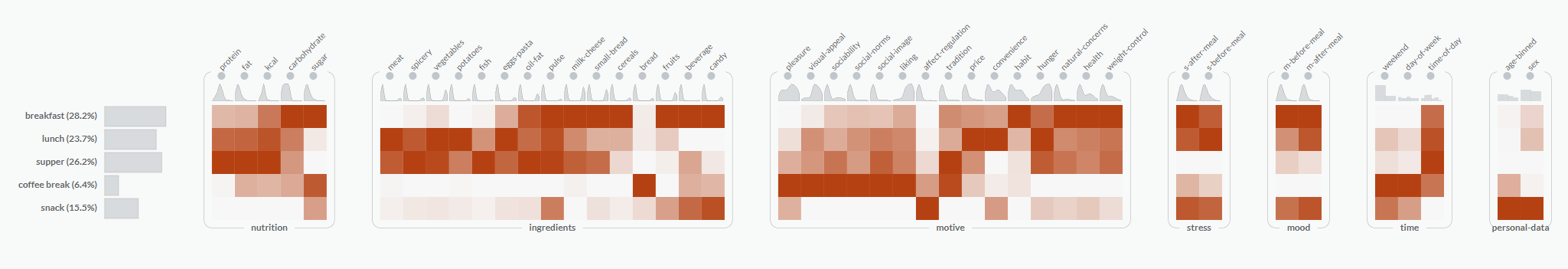 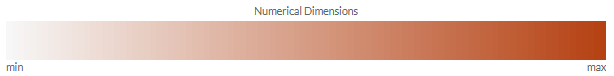 mean
Records are grouped by meal type
Semantic grouping of dimensions
12
[Speaker Notes: In consists mainly of 
Milk products
Cereals
Fruites 
And Candy]
Comparison of different meal types
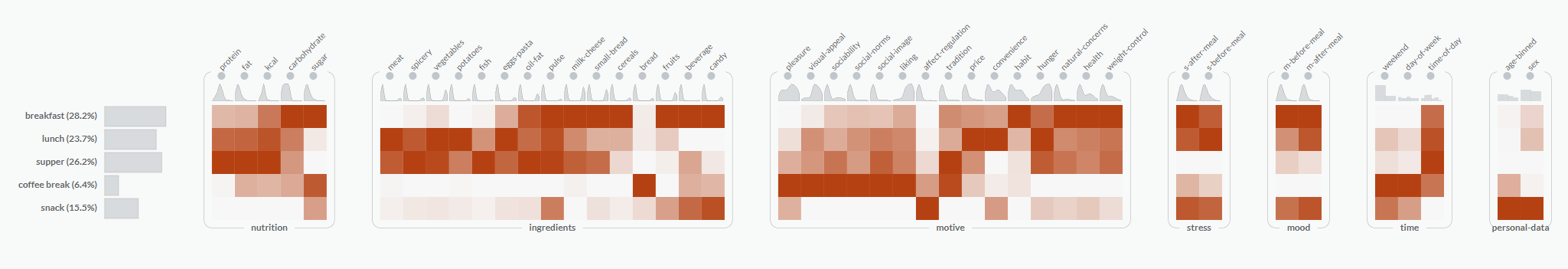 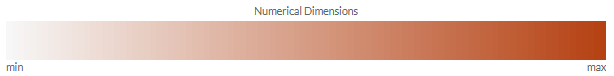 mean
Records are grouped by meal type
Semantic grouping of dimensions
13
[Speaker Notes: And the main reasons participants consumed these meals are
An established habit
Natural concerns
Health and weight control]
Comparison of different meal types
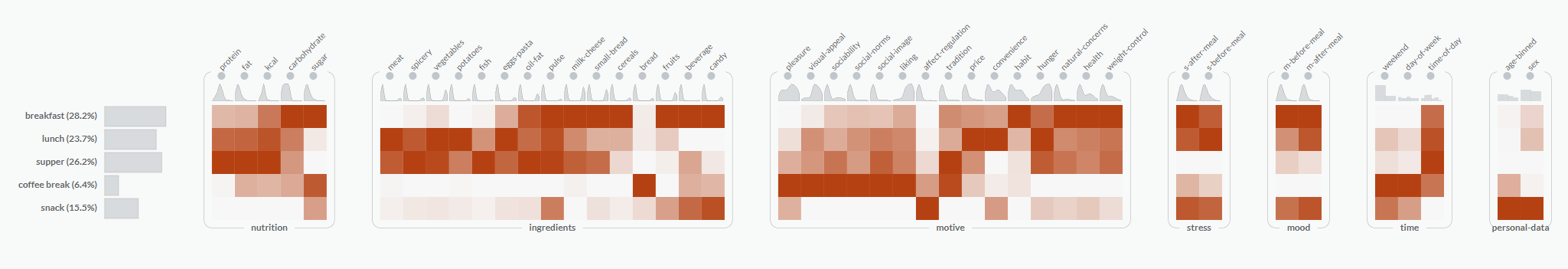 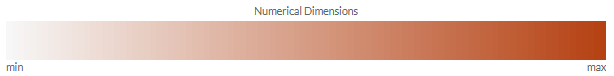 mean
Records are grouped by meal type
Semantic grouping of dimensions
14
[Speaker Notes: For lunch and supper
Main ingredients are meat, vegetables, potatoes, fish
And interestingly a particular lunch has been selected by price, convenience and hunger]
Comparison of different meal types
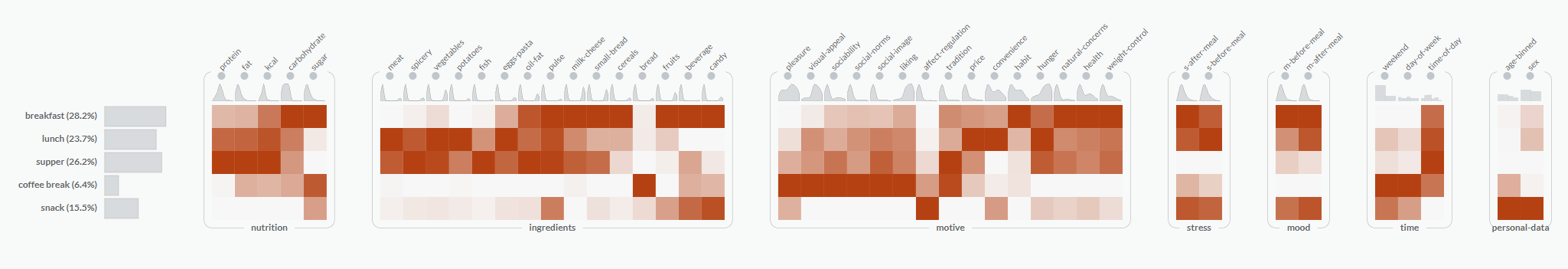 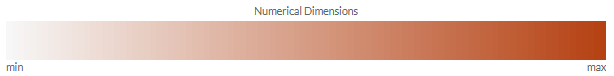 mean
Records are grouped by meal type
Semantic grouping of dimensions

Automatic sorting of dimensions by visual similarity or avg. descriptor
15
[Speaker Notes: Pattern only visible if dimensions / columns are sorted properly
We support
Sorting by visual similarity 
Sorting by average descriptor
Also rows/columns combined using a matrix reordering algorithm]
Subspace with mixed data types
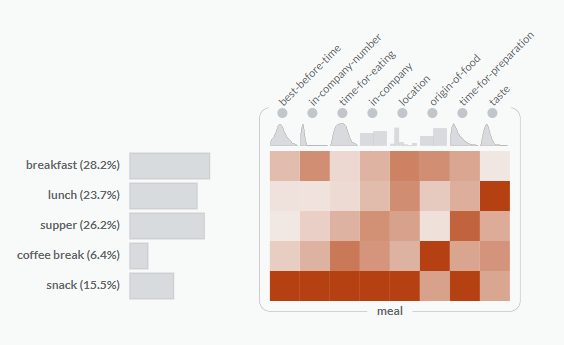 high-value
- highest deviation from dimension taste
- but no information about the actual value
categorical dimension- value = Eucl. distance between frequency histograms
numerical + binary dimension- value = | meangroup – meandimension |
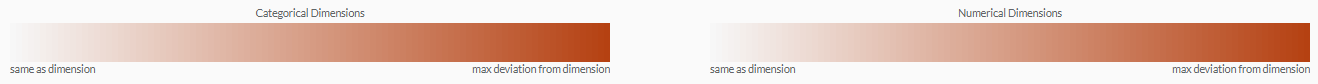 16
[Speaker Notes: SMARTexplore supports not only numerical data, but can also analyze subspaces with a mixture of different types. 
Idea: do not encode the actual data descriptor, but the deviation or difference between a descriptor and the overall dimension. 
For numerical and binary: mean between the group and the dimension
For categorical the difference between the frequency histograms. 
Then map this to the colormap where dark color correspond to a high deviation
The red color in the last row means that snacks have the highest deviation for most dimensions of the subspace. 
BUT, we do not know whether the values are high/low]
Subspace with mixed data types
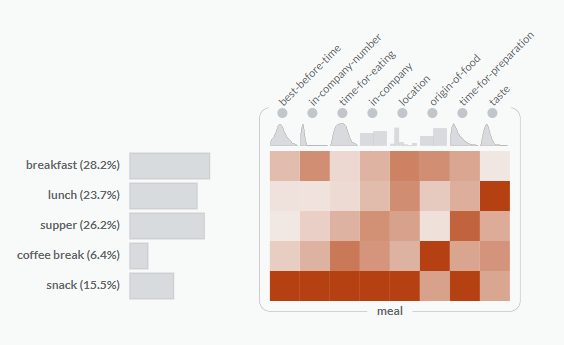 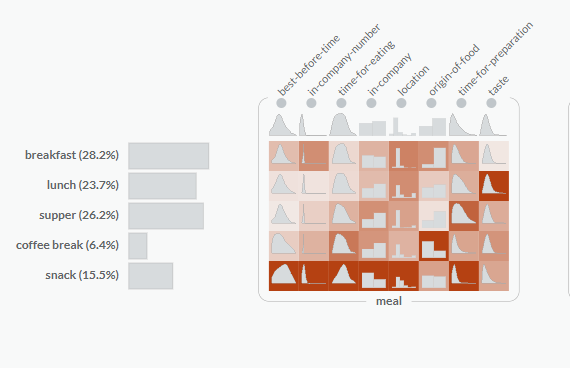 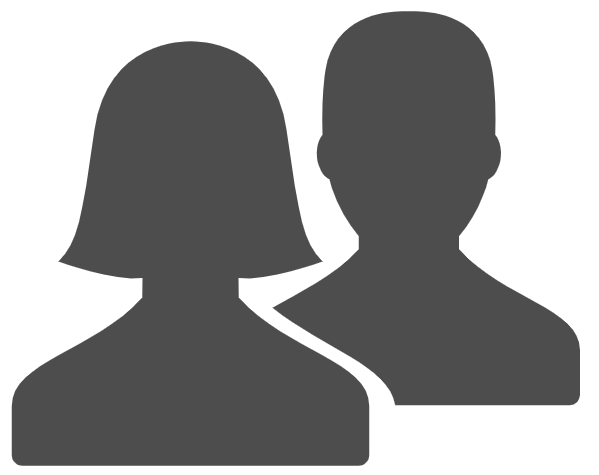 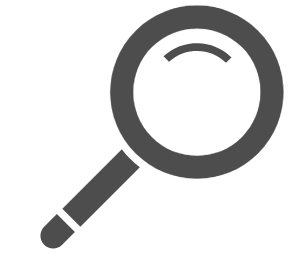 categorical dimension- value = Eucl. distance between frequency histograms
numerical + binary dimension- value = | meangroup – meandimension |
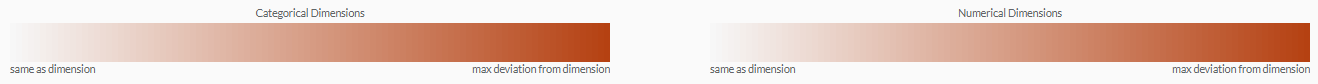 17
[Speaker Notes: And then, Peter and Emma can investigate the actual values or distribution, e.g., by adding a overlay
They can see, for example, the different distributions.]
Interaction within the SMARTable
18
[Speaker Notes: Interaction with SMARTable
Concept is based on commonly used tools like excel.
In the particular example, we want to investigate whether age affects eating behavior]
Normalizing Strategies
Normalize per dimension -- Useful for dimension with different scale
Is there a difference
between male and female?
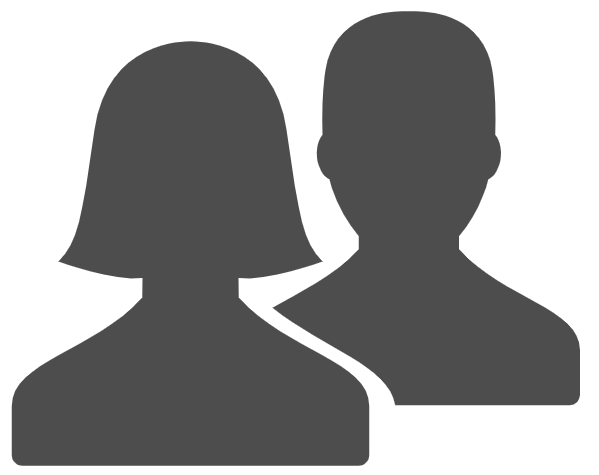 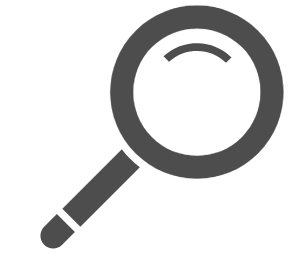 Normalize per subspace -- Useful for dimension with same scale
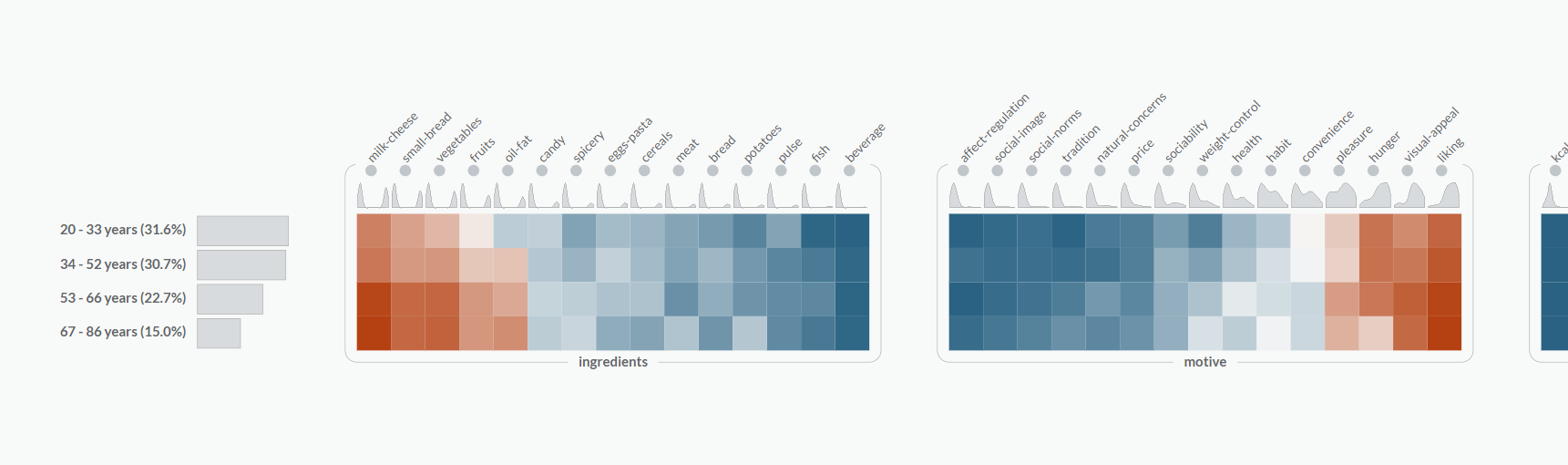 19
[Speaker Notes: SMARTexplore supports different normalizing strategies
Two examples
Linearly normalize per dimension
Allows to compare dimensions with a different scale 
See for example that older people (last row) consume more fat, potatoes, fruits, etc than younger people
Linearly normalize per subspace
If dimensions have the same scale
Compare individual descriptors across the entire subspace
For example: motives in data: values between 1-4
Generally: pleasure, hunger, visual appealing and liking have the highest value but differ slightly among the different age groups.





Pulse = Hülsenfrucht]
Drill-down: Stacked SMARTable
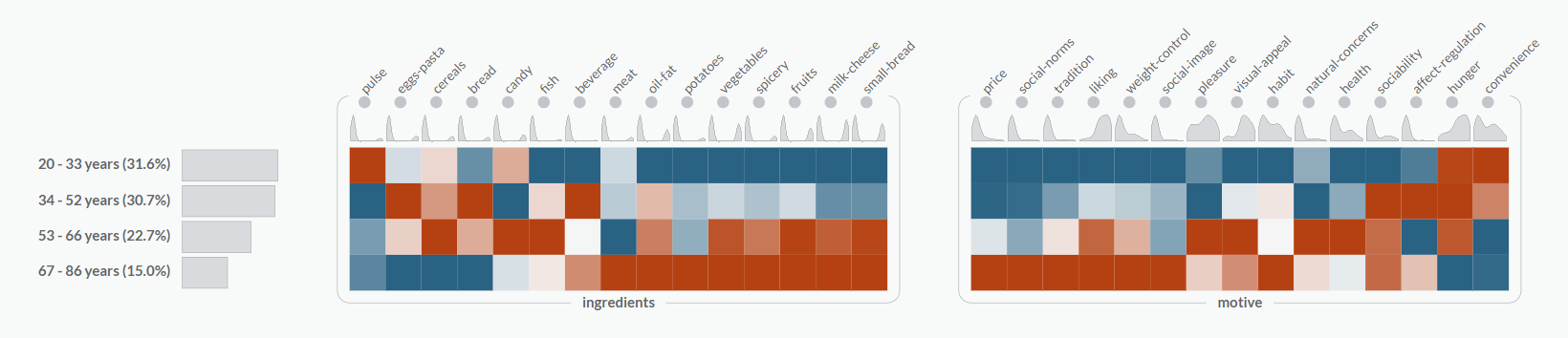 Is there a difference
between male and female?
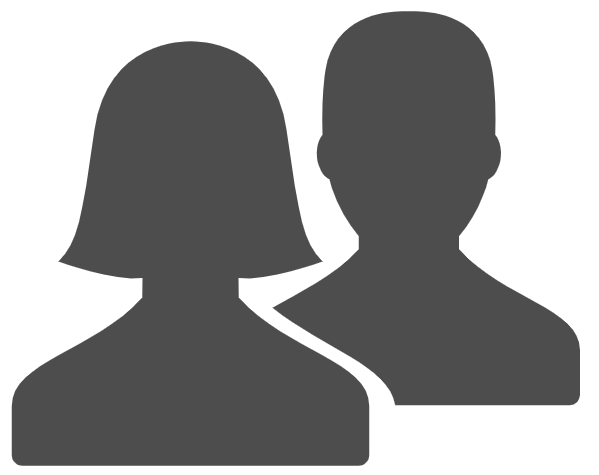 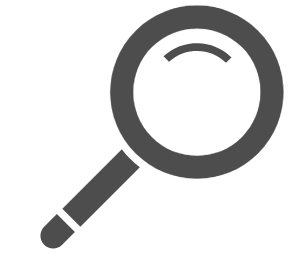 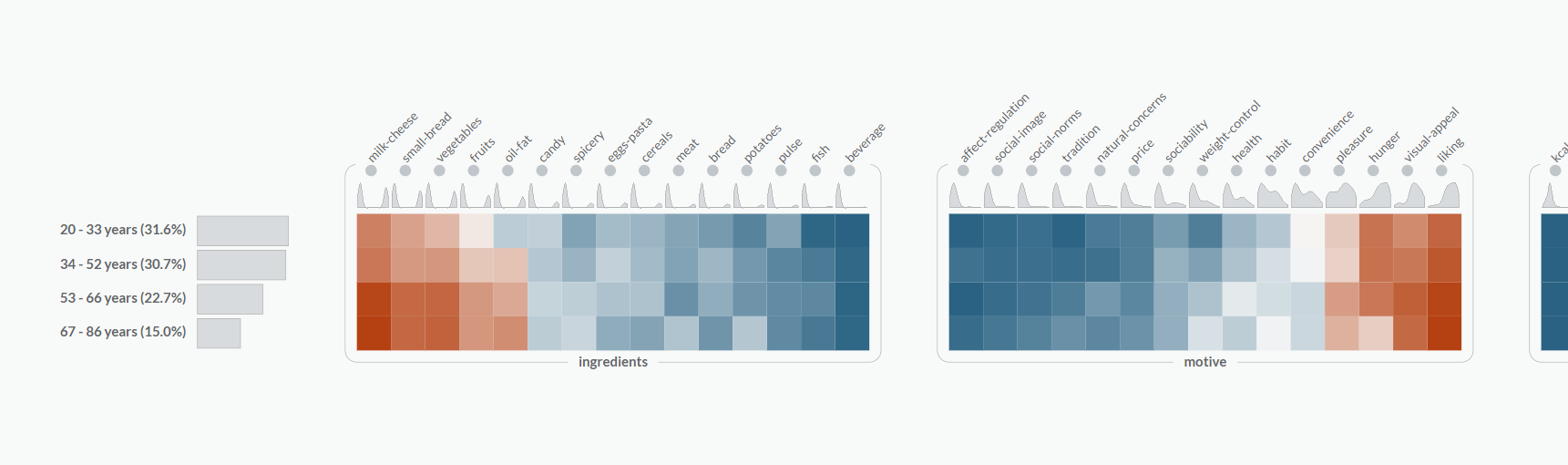 20
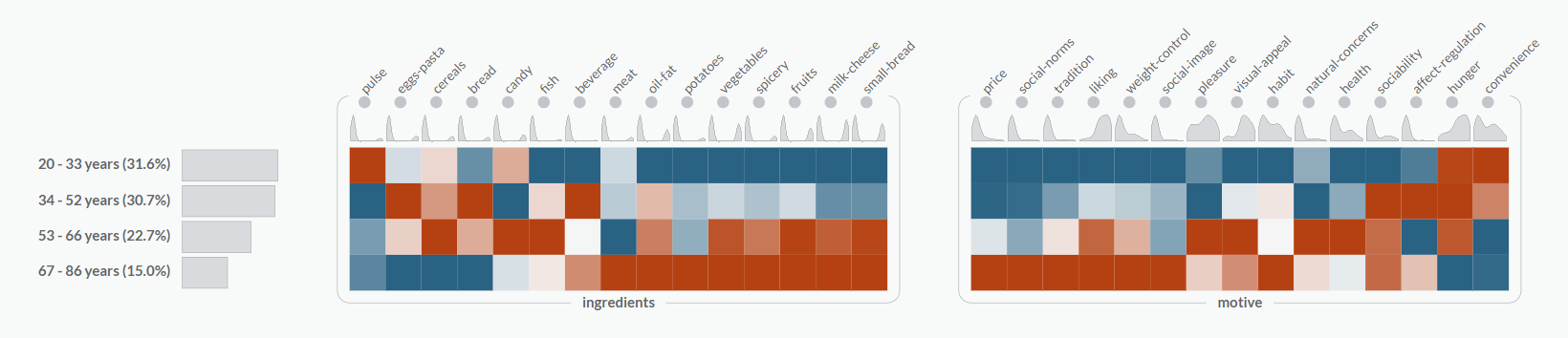 Drill-down: Stacked SMARTable
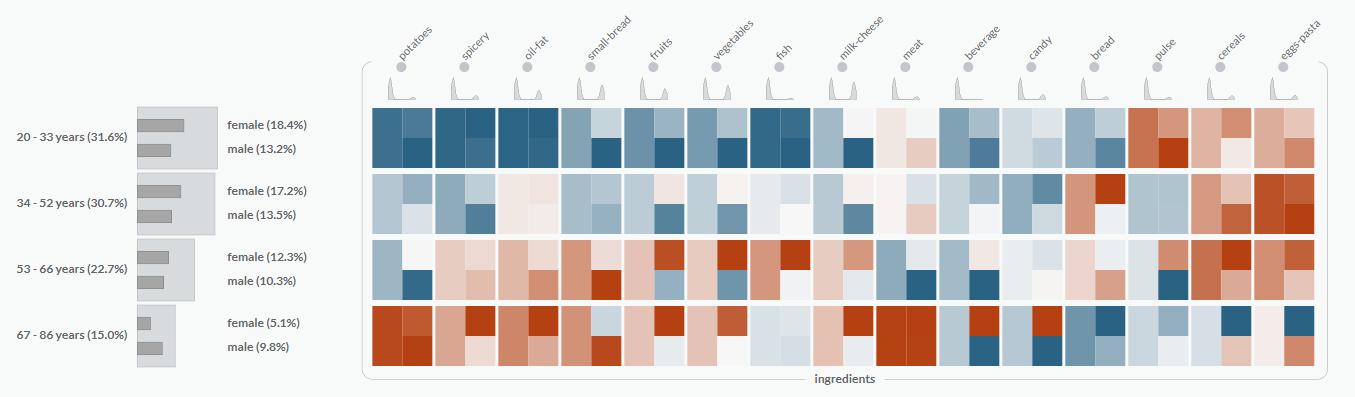 21
[Speaker Notes: SMARTexplore supports a recursive drill-down
SMARTable will be converted into a Stacked SMARTable.
On the left, we can see that each age group is recursively grouped into female vs. male
Glyphs get a bit more complex
On the left, we see the original value for the age group
On the top-right: female per age group
Bottom-right: male per age group
Check whether glyph has a consistent color: male and female is identical
Or whether they are different.]
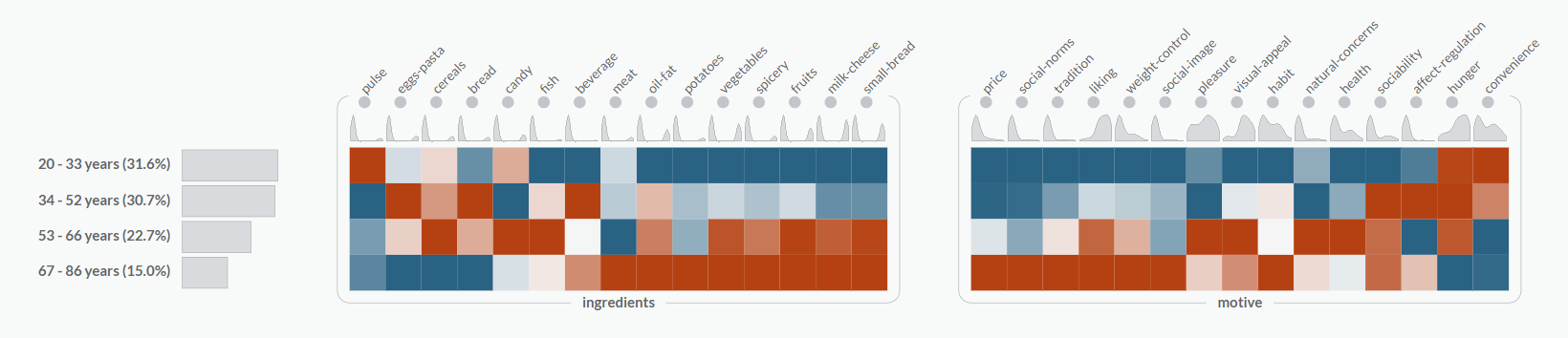 Drill-down: Stacked SMARTable
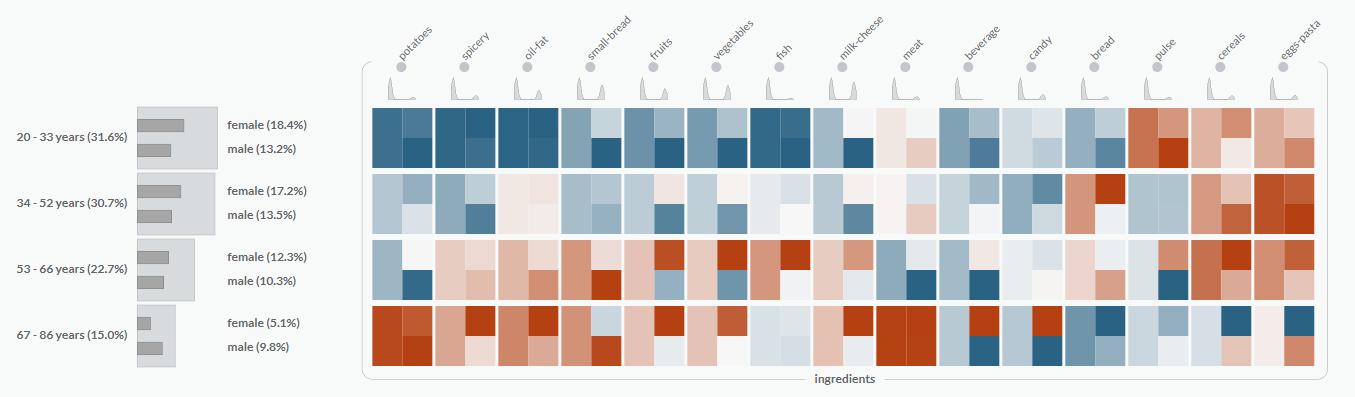 22
[Speaker Notes: Here: female (top) eat more vegetables than male (bottom) 
although the average value is rather in the middle]
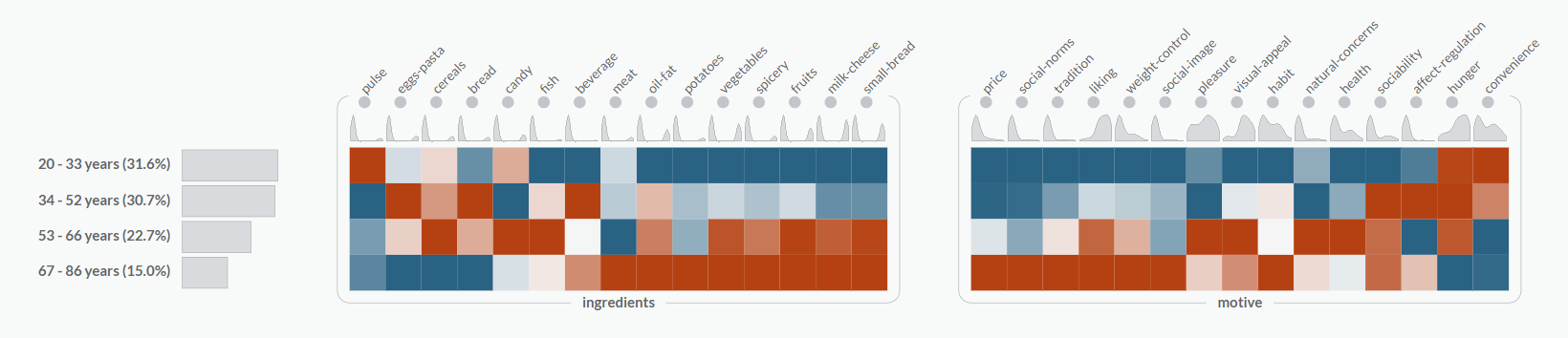 Similarity Search
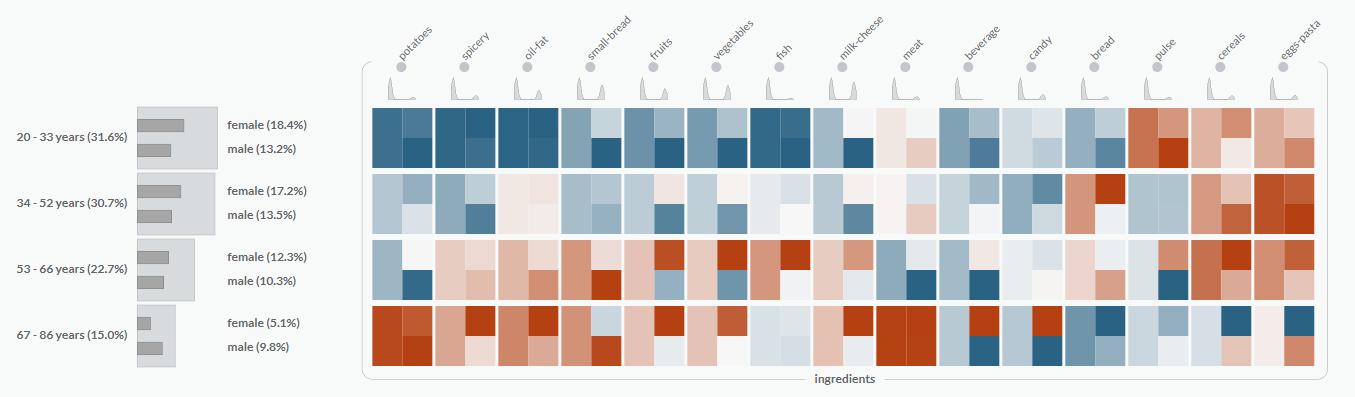 23
[Speaker Notes: We can select this descriptor
And then perform a nearest neighbor search]
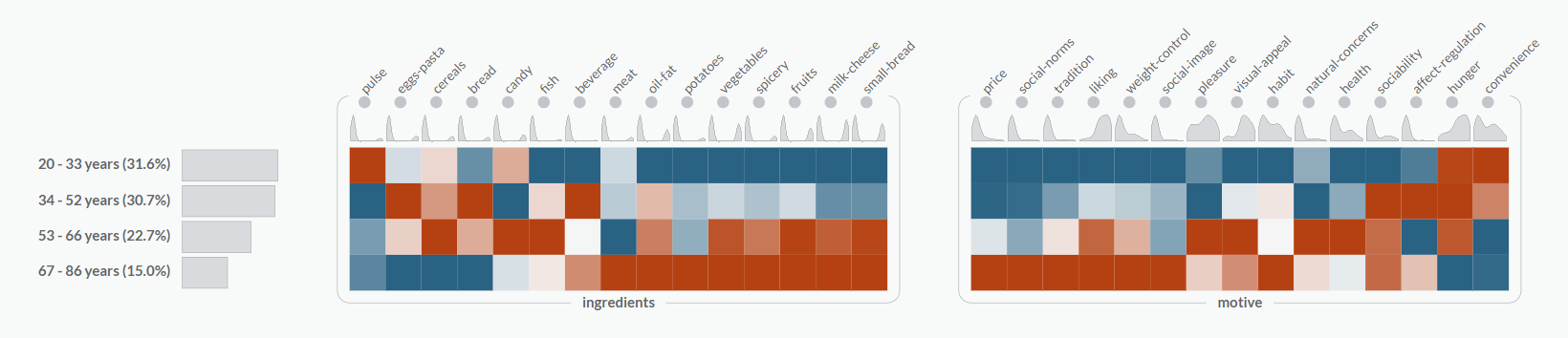 Similarity Search
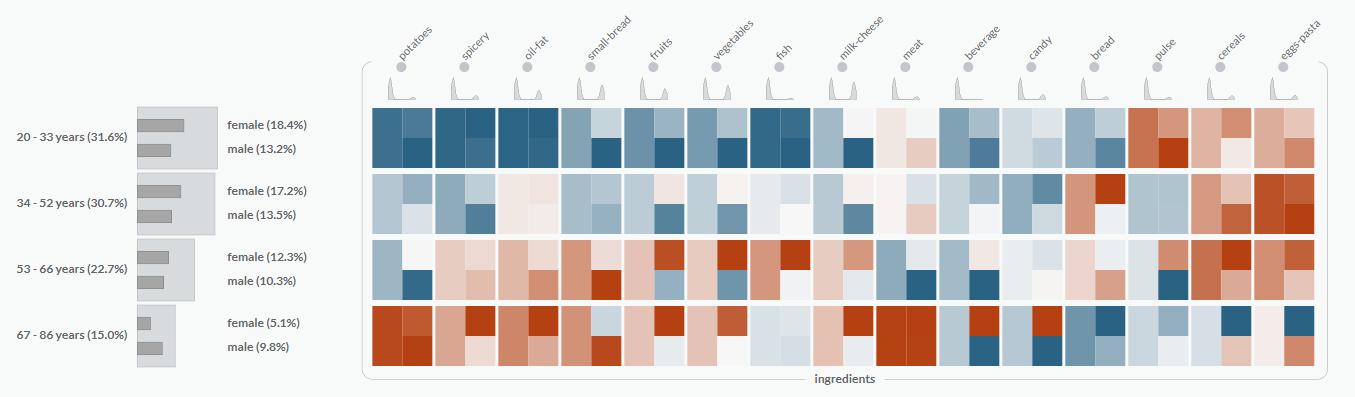 24
[Speaker Notes: SMARTexplore highlights the most similar patterns. 
Degree of similarity can be adjusted using a slider (similar to entire dimensions)]
Reliability of visual patterns
25
[Speaker Notes: University dataset
Missing values using texture
Tooltip 
Table lens]
Can we trust the patterns which we perceive?
Visible patterns
(linear) correlation between kcal and all nutrition
meals with low calories are related to the motive health and weight controland the ingredient is mainly fruits
26
[Speaker Notes: Can we trust the patterns which we perceive?
In this example: Grouped meals by calories
First row: low calorie meals, last row: high calorie meals
We can see the following patterns:
Correlation between calories and nutrition (middle subspace)
Meals with low calories with low calories are related to the motive health and weight controland the ingredient is mainly fruits.
But can we trust these patterns?
We implemented various overlays for missing values, tooltips and a table lens for detail analysis. 
However, more interestingly, we look into statistics]
Statistical significance of a dimension
Are all these descriptors significantly different from each other?

Typical example: ANOVA
27
[Speaker Notes: A typical test to answer this is computing an ANOVA.]
Statistical significance of a descriptor
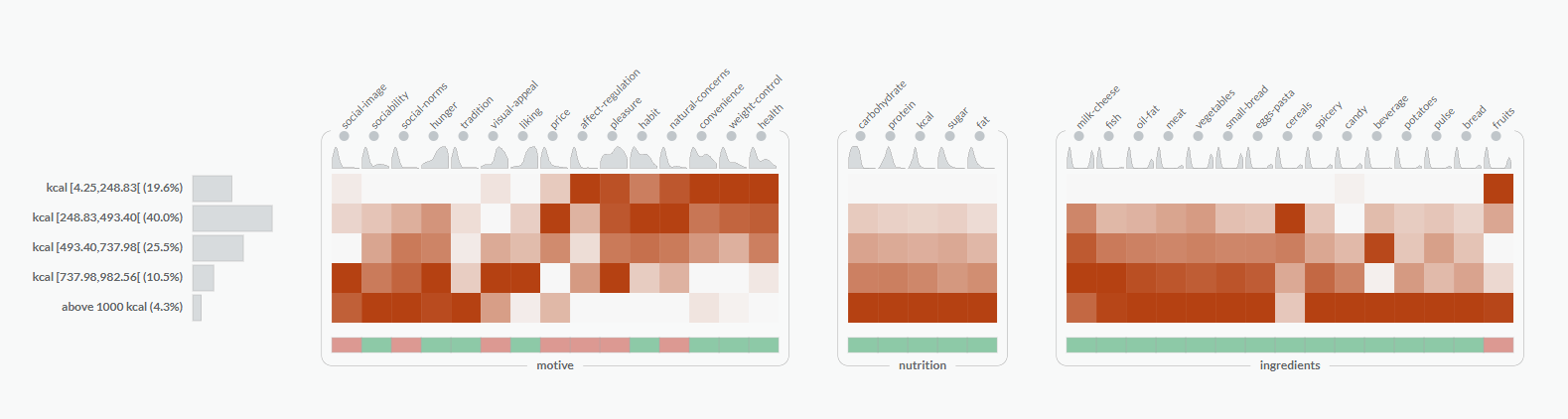 Is this descriptor significantly different from the entire dimension?

Typical example: t-test
28
[Speaker Notes: A typical test is a t-test.]
Statistical significance of descriptors and dimensions
29
[Speaker Notes: We add visual overlays to mark statistical significance 
Squares for significant descriptors
Green for significant dimensions
More possible encodings (see paper)

We can see that 
the motives for low calories are statistically significant, 
the different descriptors for nutrition as well, 
but not the ingredient fruit]
Assumption-based (automatic) selection of statistical test
Appropriate test is automatically selected by data/distribution properties 
Based on the rules by Andy Field [1]
Similar rules for categorical and binary dimensions
[1] A. Field. Discovering statistics using IBM SPSS statistics. sage, 2013
30
[Speaker Notes: The main difficulty when computing statistics is the appropriate selection of the test 
as it depends on various assumptions or preconditions, 
such as data type, whether dimensions are normally distributed, and so on.
In this image, we see some of the rules for numerical dimensions with their preconditionsbased an Andy Field. 

SMARTexplore checks all preconditions and automatically selects the right test for you,so you don’t have to check the appropriate test for every separate dimension. 
Of course, users can overwrite this recommendation and “just” fix the test to their needs.]
Future Work based on expert user feedback
Support hypothesis generation by including automatic algorithms e.g., subspace clustering

More data types e.g., time series, etc.
Layout flexibilitychange back and forth between classical approaches and the SMARTable
Data analytical provenanceadd explicit gallery view
31
[Speaker Notes: Ideas for future work are based on user feedback during the different evaluation sessions.

We already support different possibilities for data aggregation, including clustering on a subset of dimensions. 
However, users need some hypothesis of the data to start the analysis. 
We want to support the hypothesis generation and add algorithms which can propose aggregations and recommend useful clusters. 

We want to add more data types, in particular time series. 
Layout flexibility
Other visualizations such as scatter plots and parallel coordinates have great advantages as well. 
So it would be nice to change back and forth between classical approaches and the SMARTable
Add analytical provenance by an explicit gallery view]
https://smartexplore.dbvis.de

@mi_blumenschein
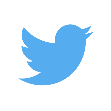 32
[Speaker Notes: Feel free to explore our online prototype, where you can upload your own data as well.
Or download a version to your machine.
The source code will be soon.]